Коррекция познавательной активности у детей с ограниченными возможностями на уроках чтения.
Учитель начальных классов: Смирнова Ирина Анатольевна
2012-2013 учебный год
Цели занятия: развивать эмоциональную сторону психики ребенка с нарушениями в умственном развитии  в  игровой форме, на основе фольклорного материала.
Задачи:
Учить выражать свои мысли посредством сказки.
Развивать речь детей с учетом их особенностей.
Знакомить детей с устным народным творчеством.
Корректировать поведение детей и их отношение в коллективе к ученикам с ограниченными возможностями.
Формировать отрицательное отношение к грубости, жестокости. Решать задачи нравственного воспитания.
Воспитывать гордость за историческое прошлое своего народа.

Форма проведения занятия:  смешанная.
 Конкурс загадок, инсценировка русской народной сказки на тему ,,толерантность”, подвижные игры, танцы под потешки.
,,Скоро сказка сказывается, да нескоро дело делается.”

На опушке есть избушка,Там живёт одна старушкаУже много-много лет,И друзей у неё нет.Вот и вертится избушкаКак желает та старушка.Повернётся к лесу задомИ старушка очень рада.На метле каждую ночь Полетать она не прочь.Та метла тем знаменита,Что стояла у корыта.Тому корыту много летИ замены ему нет.В нём она готовит ужин,Если ей он очень нужен.В нём она бельё стирает,Даже двери подпирает,Чтоб случайный сквознячокНе застудил её бочок.
Загадки Бабы Яги.
У старинушки три сына: Старший умный был детина, Средний сын и так и сяк, Младший вовсе был дурак. Братья сеяли пшеницу Да возили в град-столицу: Знать, столица та была Недалече от села.
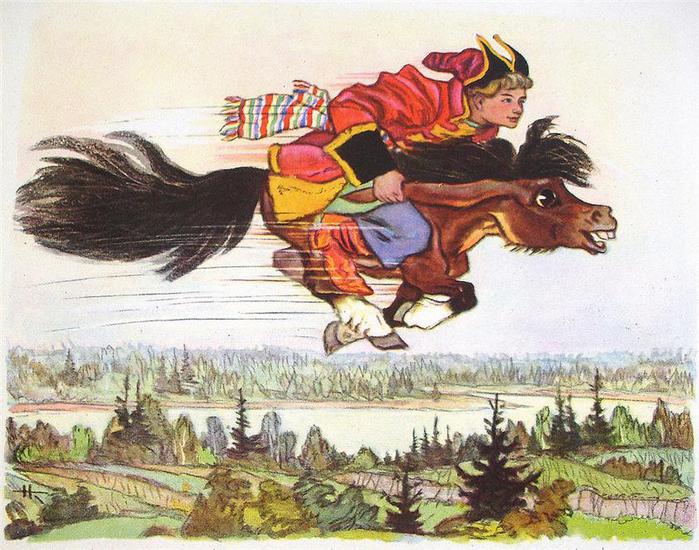 Недолго лежала Лисонька. 
Проделала в санях дыру и давай в неё рыбу выбрасывать: рыбку за рыбкой, так  и по-выкидывала всю.
А потом и сама из саней тихонько вылезла.
Приехал мужик домой. Осмотрелся- ни рыбы, ни ,,воротника”!
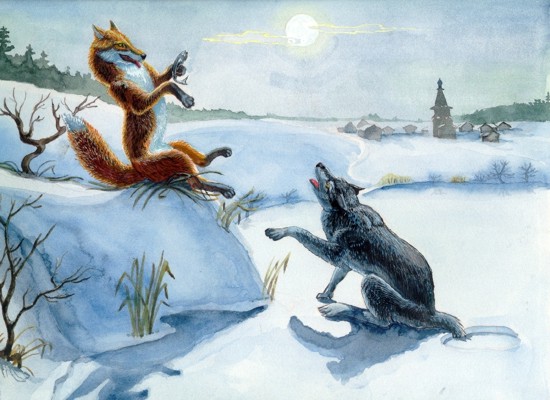 Посади ты эту, птицу, -Молвил он царю,- на спицу;Петушок мой золотойБудет верный сторож твой:Коль кругом всё будет мирно…
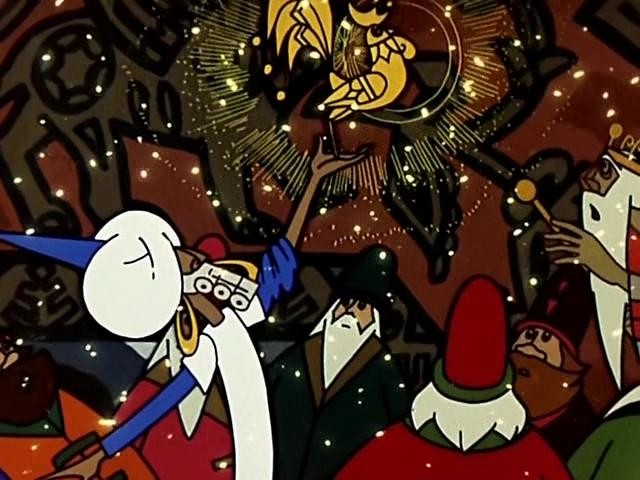 Старик зарезал коровушку. Девочка все сделала, что коровушка ей завещала: голодом голодала, мяса ее в рот не брала, косточки ее зарыла и каждый день в саду поливала.
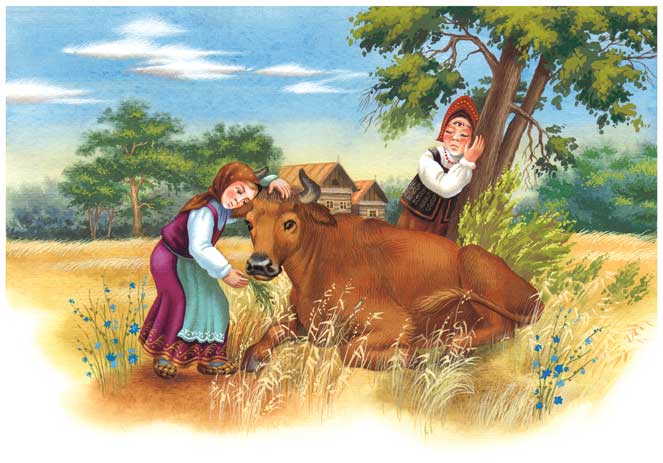 Журавль стук-стук носом по тарелке, стучал, стучал - ничего не попадает! 
А лисица лижет себе да лижет кашу, так все сама и съела. 
Кашу съела и говорит: 
- Не обессудь, куманек! Больше потчевать нечем.
Конкурс для смекалистых
Зубовато, серовато,
по полю рыщет,
телят, овец ищет.

Длинное хвостище,
рыжее волосище,
сама хитрище.
Летом, в болоте, вы её найдёте.
Зелёная квакушка. Кто это?

Пятачком в земле копаюсь,
В грязной луже искупаюсь.
Идёт, идёт, бородой трясёт,
Травки просит:
"Ме-ме-ме, дай-ка травки мне-е-е".

Живёт в норке, грызёт корки.
Короткие ножки; боится кошки.
Я тепла не потерплю:
Закручу метели,
Все поляны побелю,
Разукрашу ели,
Замету снежком дома,
Потому что я ...
Странная звездочка с неба упала,
Мне на ладошку легла — и пропала.


Разукрасил чародей
Окна все в домах людей.
Чьи узоры? — Вот вопрос.
Их нарисовал...
Ветру — зимняя подруга,
Наметет сугробы...

Змейкой вьются по земле,
Воют жалостно в трубе,
Засыпают снегом ели.
Это — зимние...
Пальцы в них не замерзают.
Как в чехольчиках, гуляют.
С холодом сыграем в прятки,
Спрячем ручки мы в... 

Льдинка забралась повыше,
Стала жить под самой крышей.
Спросит маленькая Юлька:
«Что под крышей там?»
Всякая здесь может птица
В зимний холод угоститься.
На сучке висит избушка,
Называется...

В зимний день по снежной корке
Он меня катает с горки.
С ветерком промчаться рад
Мой веселый...
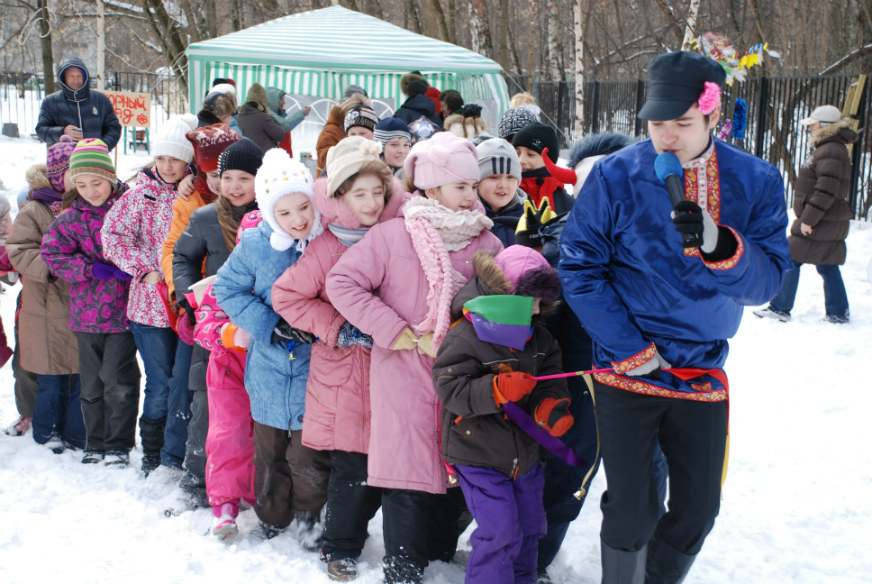 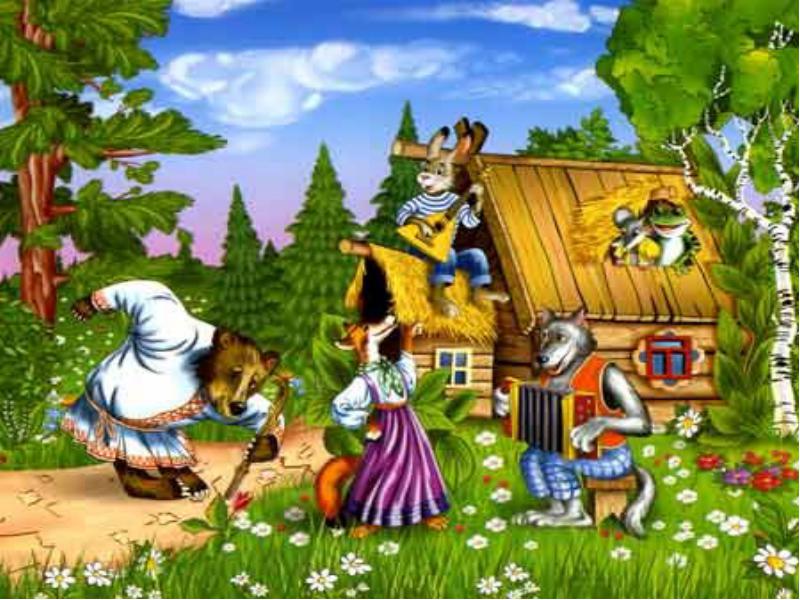 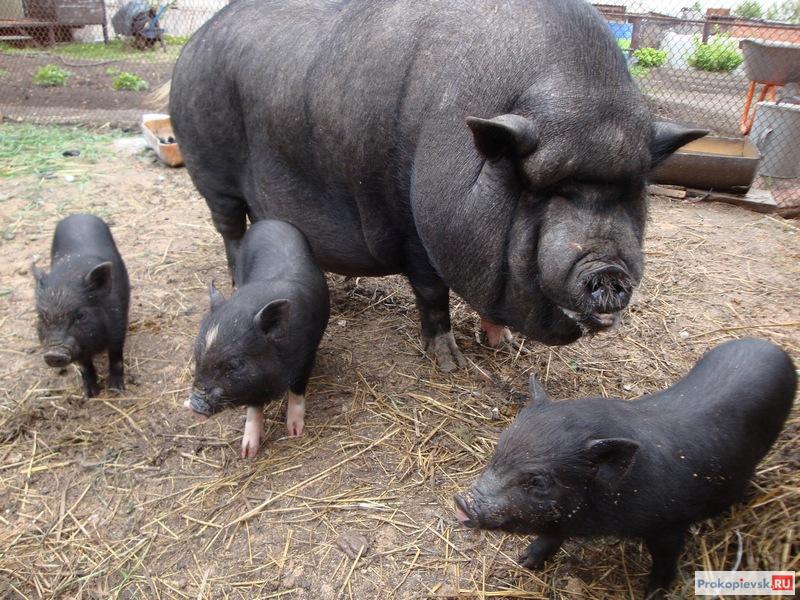 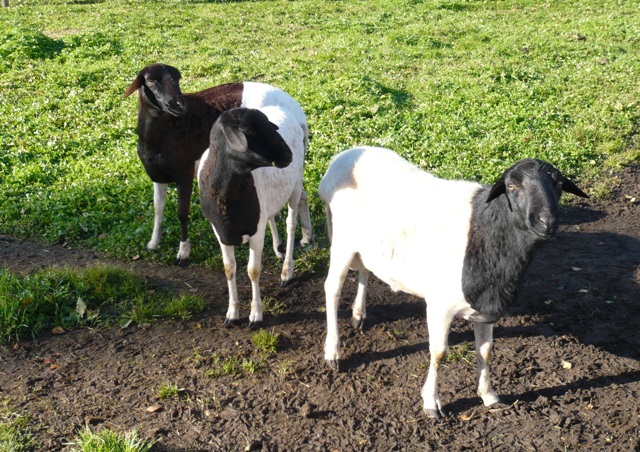 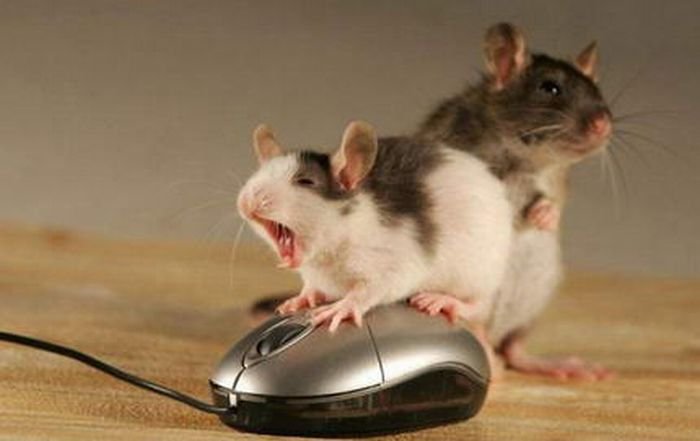 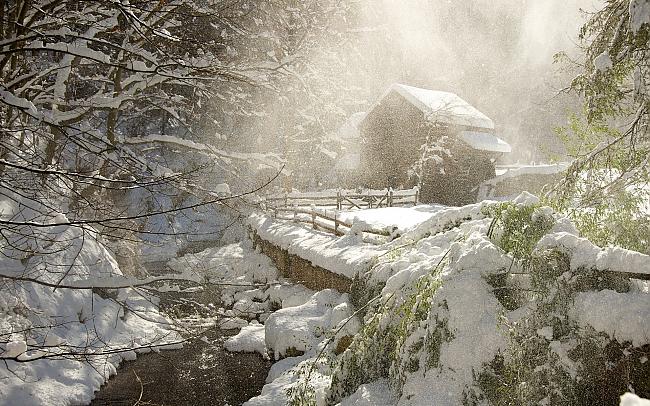 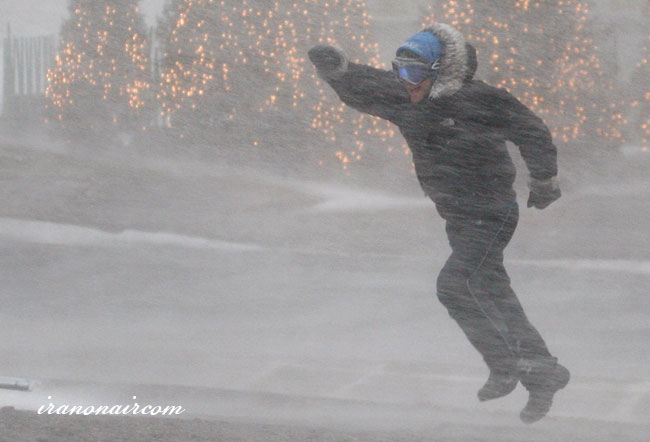 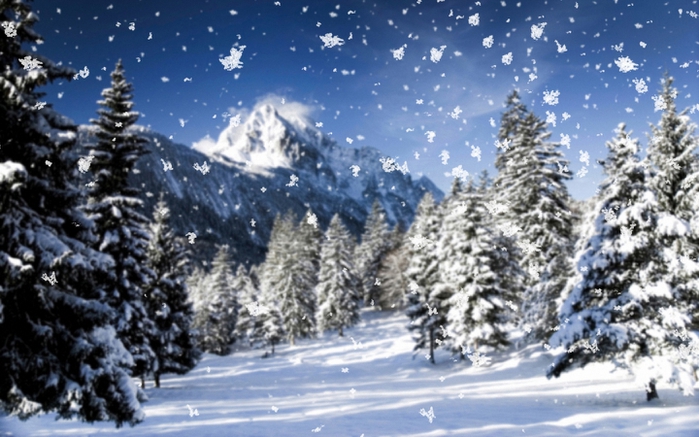 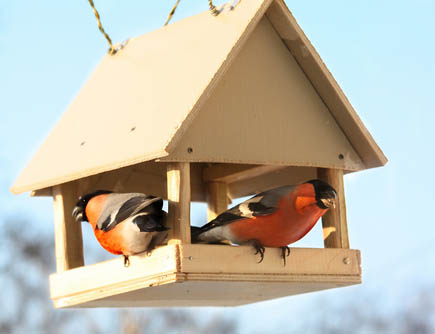 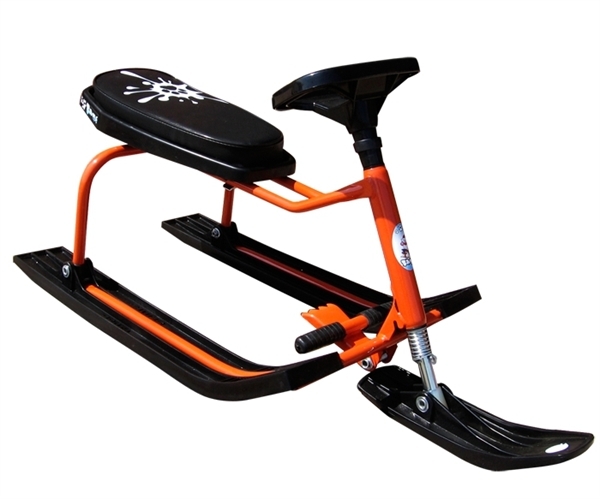 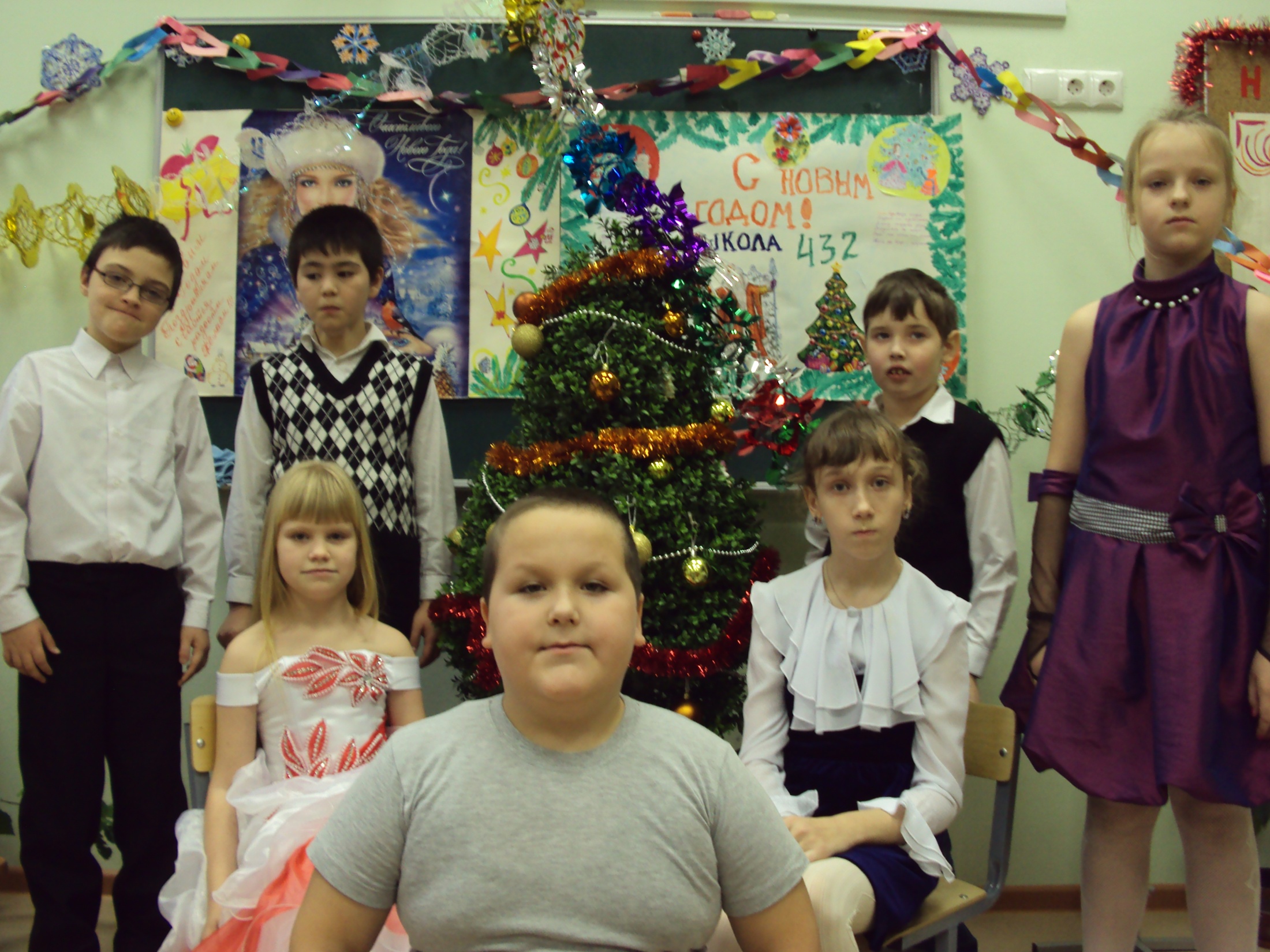